灵山县小学数学第25工作坊简报三期
编辑：农萍晓
优秀作业1
我认为，本次培训计划中，很多课程值得大家学习，比如：Excel应用入门、Word应用基础、多媒体演示文稿设计与制作、微课程、技术支持的小学数学课堂教授、技术支持下的小学数学技能训练与指导。现代社会已经进入了信息技术时代，谁没掌握好信息技术，谁已经落后于世界。我认为以上内容很值得老师们的学习，学好了这些内容对我们老师都很有帮助。
             信息技术运用于课堂教学，能大大辅助教学的顺利进行，信息技术在教学中能让知识点变得更直观、形象化。信息技术下的教学运用多媒体，能声、图、文并茂，可由静止到运动，或由运动到静止，动静结合，多种感官刺激，让学生记忆更深刻。那么传统教学与现代教育技术教学相比到底有何优势呢，结合自己的实际课堂环节，平时的教学经验，及课堂的教学运用，联系本次培训的课程内容，下面我来做个几点简单的分析。
首先，信息技术下的教育可以在教学中进行时空变换、大小变换、速度变换、虚实变换，把许多宏观和微观的、瞬间的和漫长的、简单和复杂的事物展现在学生面前，揭示事物现象的本质和发展变化的规侓，促进学生的认知活动从感性向理性飞跃。在传统教学中，即便说得天花乱坠，学生也是摸不着头脑。
             其次，信息技术下的教育能将文字、画面、声音有效地融为一体，将教学内容形象、直观、生动地展现在学生面前，使学生仿佛身临其境，极大地调动了学生的参与意识和学习兴趣。而传统的教学方式，老师有心无力，欲哭无泪，画图？动画？这些事老师课堂上无法实现的。
             第三，信息技术下的教学能更直观更方便地揭示学习内容的本质。传统教学中，通常只有文本教材，其信息的存储、传递、再现能力受到限制，“动态”展示上几乎是一片空白，尤其在表述一般实验条件下难以再现的内容方面，如大到宏观世界的自然规侓，小到微观世界的精细结构等，教师无法准确表达，学生学得朦胧迷茫。现代教育技术就能将微观的、不可见的、抽象的，变化太快的或变化太慢的教学内容，逐层展示给学生观察，形象直观，效果显著。
最后，信息技术下的教学能提高信息传播的密度和速度，提高教学质量。在传统教学中，课堂教学由于受资源、媒体等因素的限制，常常会被一些与教学内容没有直接联系的事情占去不少时间，如板书、演示过程。现代教育技术则具有传播速度快，预设性能好的特点，许多准备工作以及课堂上与教学无关的操作时间都可以省略，从而做到充分、有效地利用课堂教学时间，增大教学容量，提高教学效益。
                                                                          ——檀大静
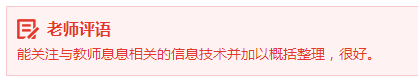 优秀作业2
在科学技术快速发展的今天，教学条件得到了很大的改变，多媒体设备逐渐普及，作为一名现代人民教师，我们要不断给自己充电，不断学习新的知识，提高自我修养及能力。通过区培活动，我们的教学理念得到完善，对信息技术的技巧的有所加强。无论是Word软件还是Excel数据库以及演示文稿，对教学实践活动都有很重要的意义，是教学的重要工具。其中演示文稿可以在课堂中辅助教学，在板书之下，用色彩丰富的课件吸引小学生的注意力，还可以通过添加动画等方式，把抽象的知识形象化。添加演示文稿的内容之后，内容的出现顺序与效果也极大程度地影响一个课件质量，那么我们在演示文稿中如何添加自定义动画呢？比如我们想让课件中的文字或图片按照自己的意愿，点击鼠标一个个显示出来？以下将分享演示文稿的自定义动画详细操作步骤，希望对大家有帮助。
1.打开我们添加好内容的课件，点击需要添加动画的那张幻灯片，然后点击菜单中的动画，然后点击自定义动画。
             2.选中演示文稿中的一个元素（元素即是我们想编辑的内容，如图1中，我们想编辑“春夜喜雨”的放映效果，就选中这四个字），然后点击右边的“添加效果”。随后，会出现如图2的不同效果选项。到这里可以根据个人喜好选择“飞入”、“嵌入”等效果。
            3.设置好元素的播放效果之后，可以根据需要设置动画开始的动作，以及动画播放的速度！如图3所示，我们可以选择开始为“单击时”，这样设置之后，我们的元素就会在单击鼠标的时候出现。关于播放速度，我一般比较喜欢选择“快速”，当然也可以根据个人喜欢选择“慢速”“中速”或“非常快”。
            4.把动画效果设置好以后，还可以调整动画播放的先后顺序，在演示文稿中，选中一个动画效果（图三矩形中速度的下面），可以拖动该效果或是选择重置，调整动画播放的先后顺序。
以上四个步骤是演示文稿中的元素出现效果的设计方法，制作课件的时候，可以先把内容准备好，再根据实际需要调节动画的播放效果。
                                                                          ——杜高慧
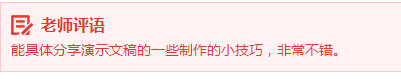